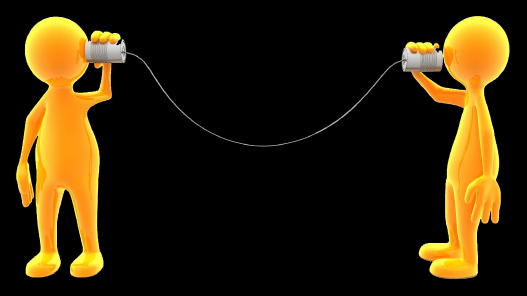 COMMUNICATION AND     MANAGEMENT SKILLS PROGRAMME FOR KALUTARA DISTRICT MEDICAL OFFICERS
History of Communication and Management skills programme
1ST Programme 
Post intern medical officers at Ananda Kularatna Hall

2 day programme

On 15th and 16th of February 2014

450 participated for the post intern programme
DATE

28TH AND 29TH OF MARCH 2014


TIME 

8.00AM TO 4.00PM


VENUE

NATIONAL  INSTITUTE OF HEALTH SCIENCES  (NIHS) KALUTARA
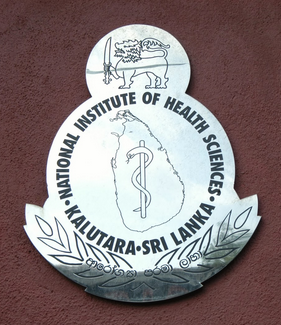 ORGANIZING COMMITTEE
Dr Anurudhdha Padeniya
Dr Ruwan Ferdinando
Dr Saman Abeywardana
Dr Lasantha Jinadasa
Dr Dineshan Ranasinghe
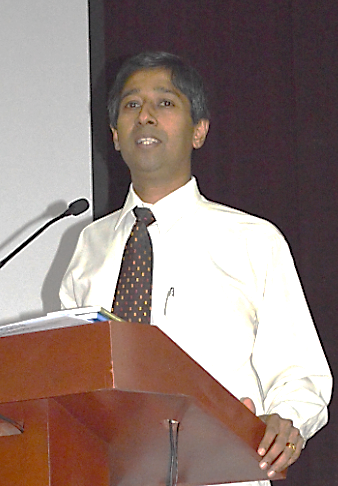 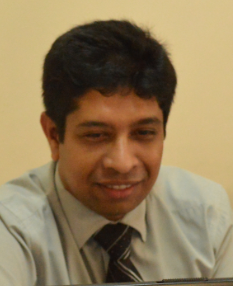 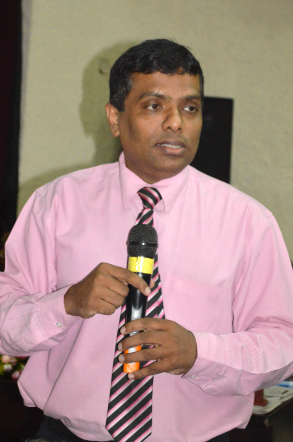 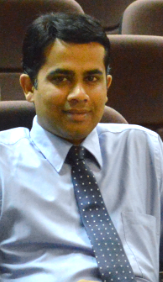 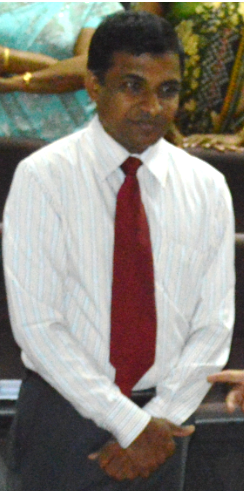 Dr Kapila Siriwardana
Dr Janaka Amarasinghe
Dr Janaka Marasinghe
Dr Chandana Dharmarathne
Dr Sampath Ratnaweera
Dr Mekhala Fernando
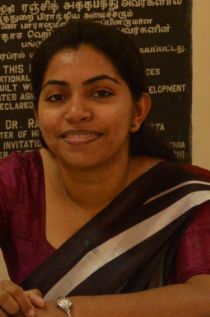 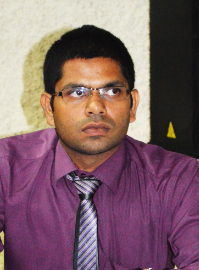 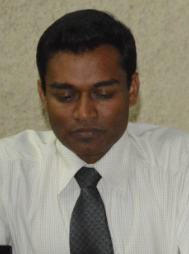 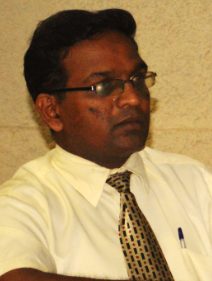 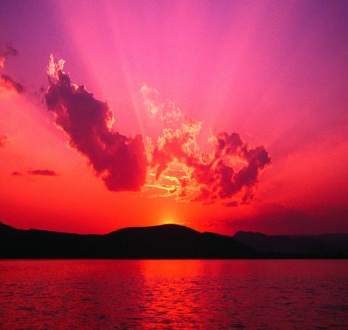 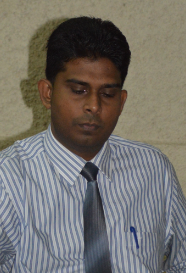 CHAIR PERSONS
RESOURCE PERSONS
INNAUGARATION PROGRAMME
PROGRAMME
 
8.20AM 	Registration

8.25 AM	 Lighting of oil lamp 

8.30AM		National Anthem

8.35AM 	Welcome speech by Deputy Director Training NIHS
		  			Dr Ruwan Ferdinando

8.40 AM              	Speech by RDHS Kalutara
  					Dr Udaya Rathnayake
 

8.45AM		Speech by President GMOA 
					Dr. Anurudhdha Padeniya

 
8.50AM	Speech by Deputy Director ET& R 
                                	Dr. DIlantha Dharmagunawardana

 
8.55AM             	Vote of thanks byConsultant Community Physician NIHS
					 Dr. Padmal De Silva
PHOTOGRAPHS OF THE INNAUGARATION CEREMONY
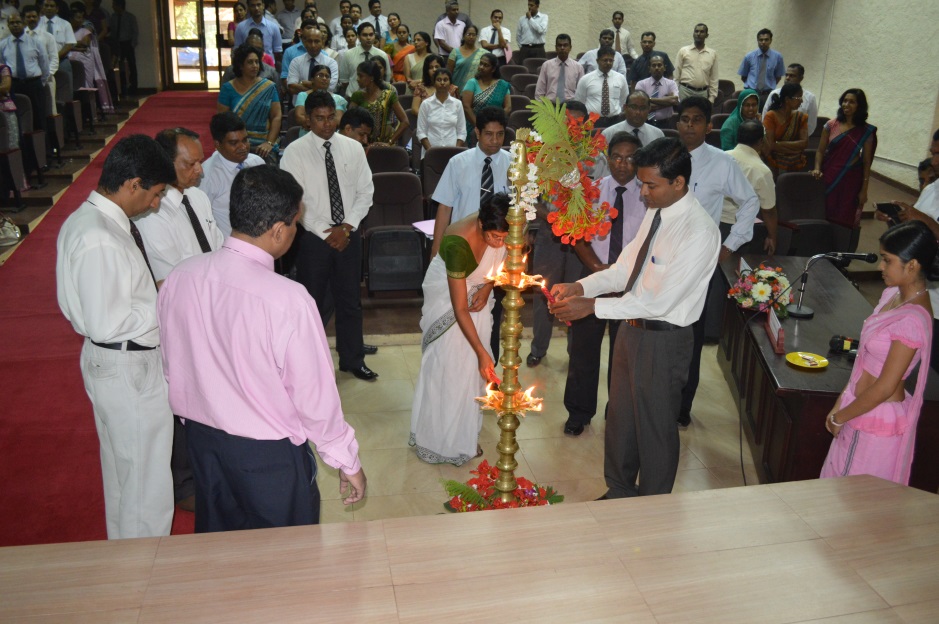 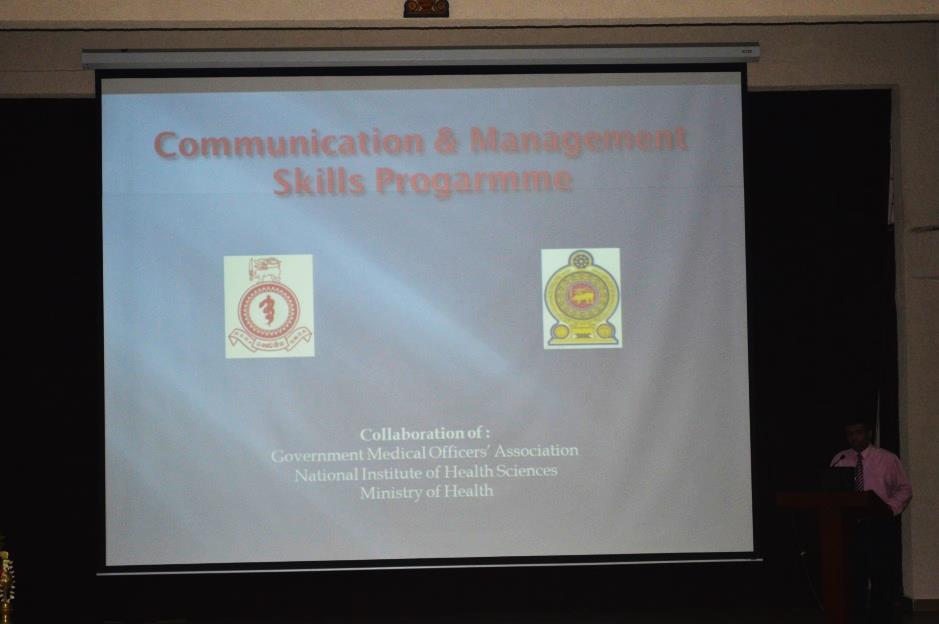 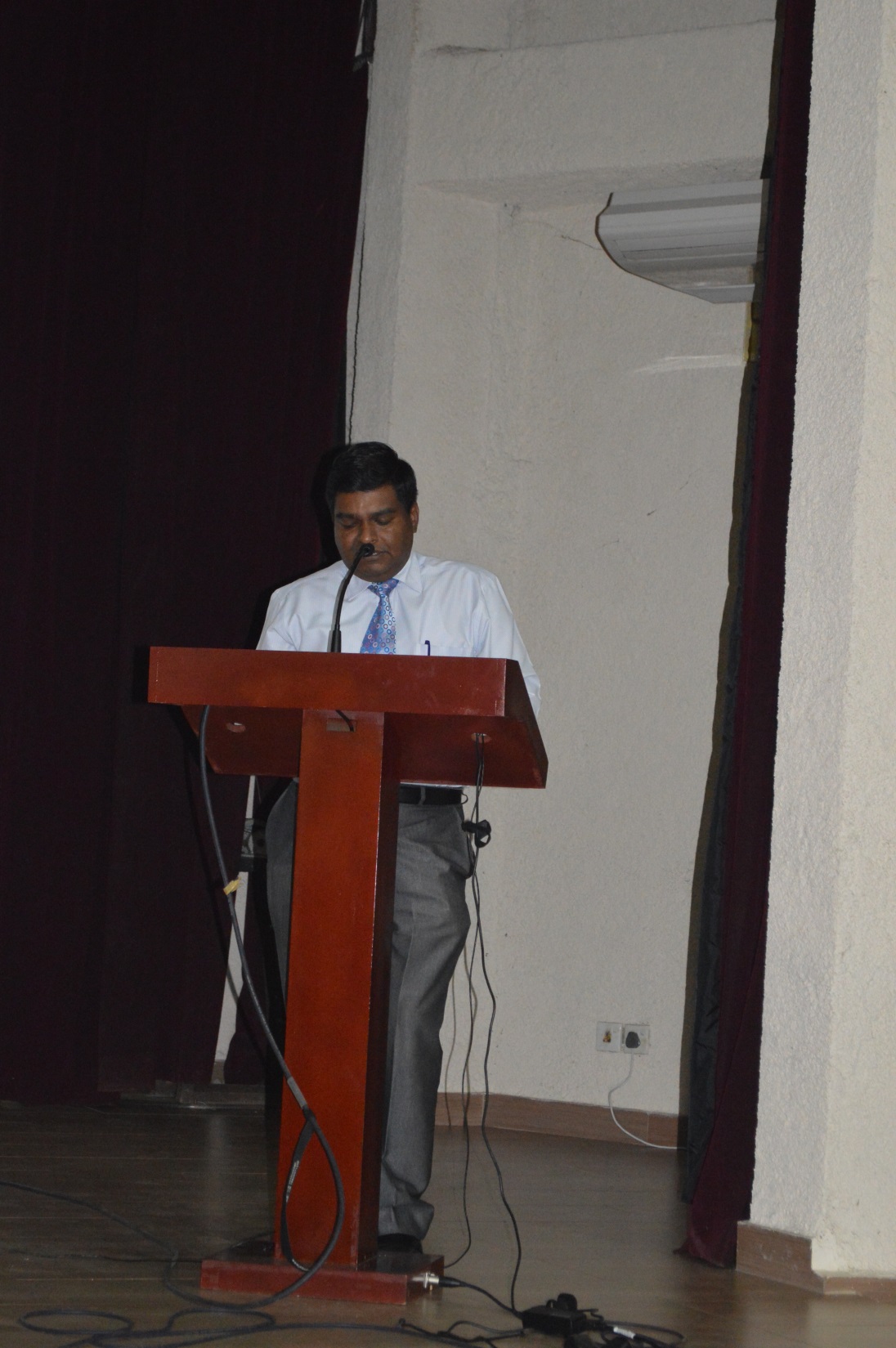 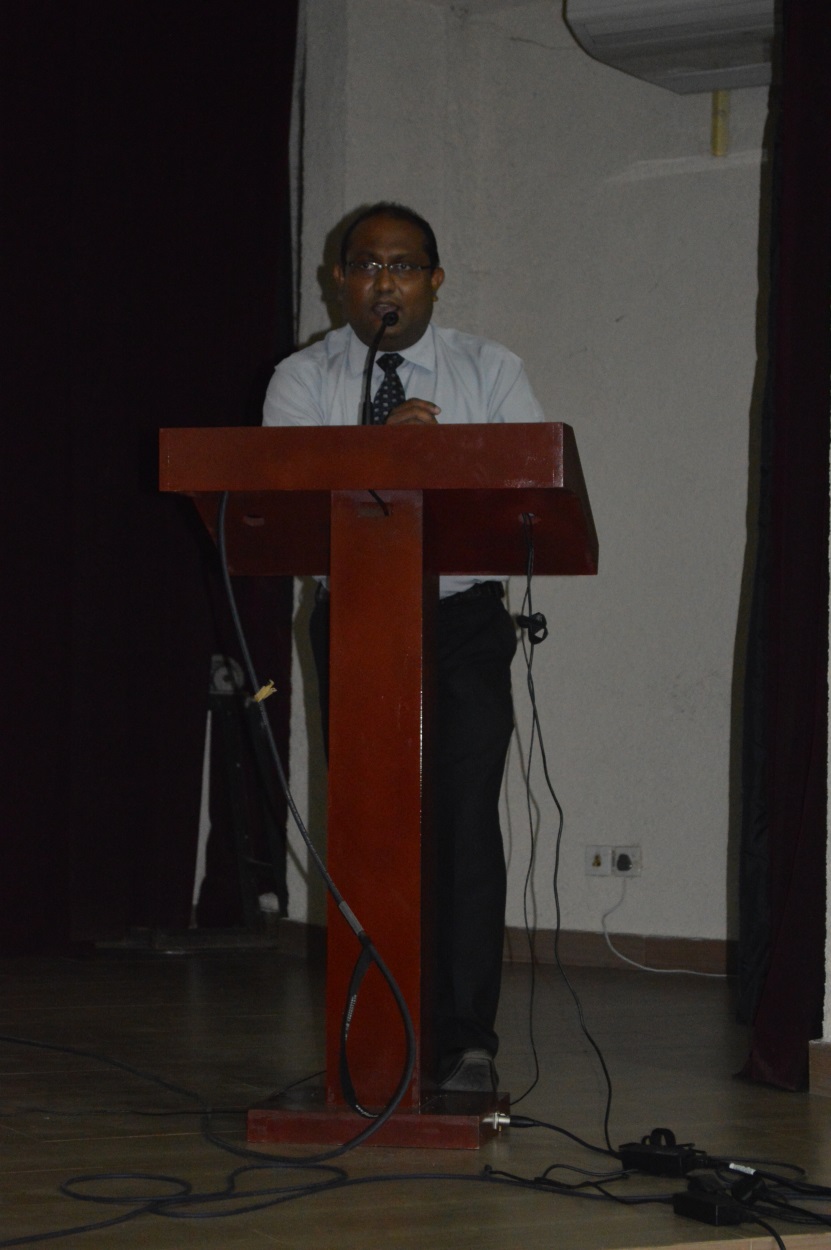 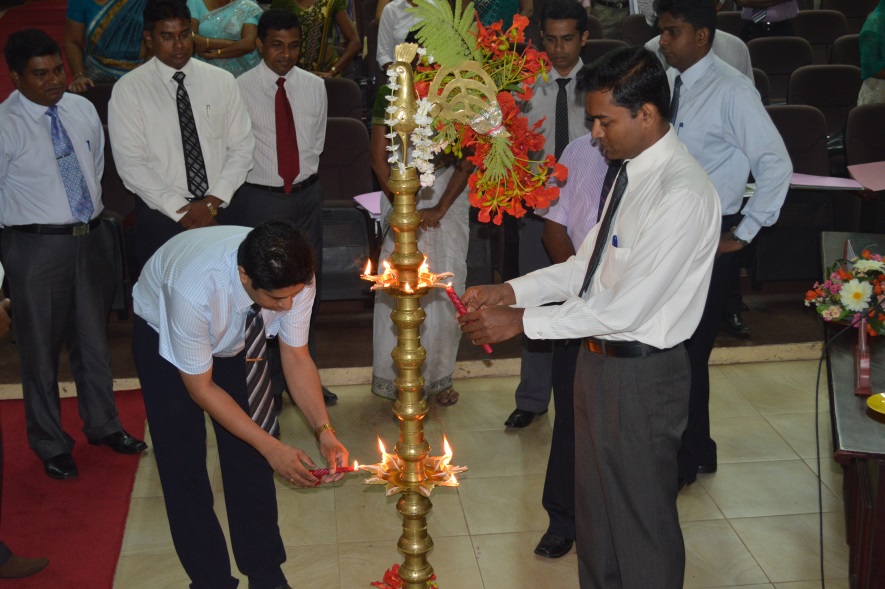 PROGRAMME DAY 01
2.00-2.30pm   Gender based attributes (Dr.N.M.Priyankara - Regional Epidemiologist, Badulla)- Chair person- Dr. Padmal de Silva
PROGRAMME DAY 02
11.30pm -12.15pm  Counselling - Dr Ruwan Ferdinando
OUT COME
No of Participants    Day 01 – 160  Day 02-150
Participants from




Total budget for the programme – Rs 701,000
TASK LIST
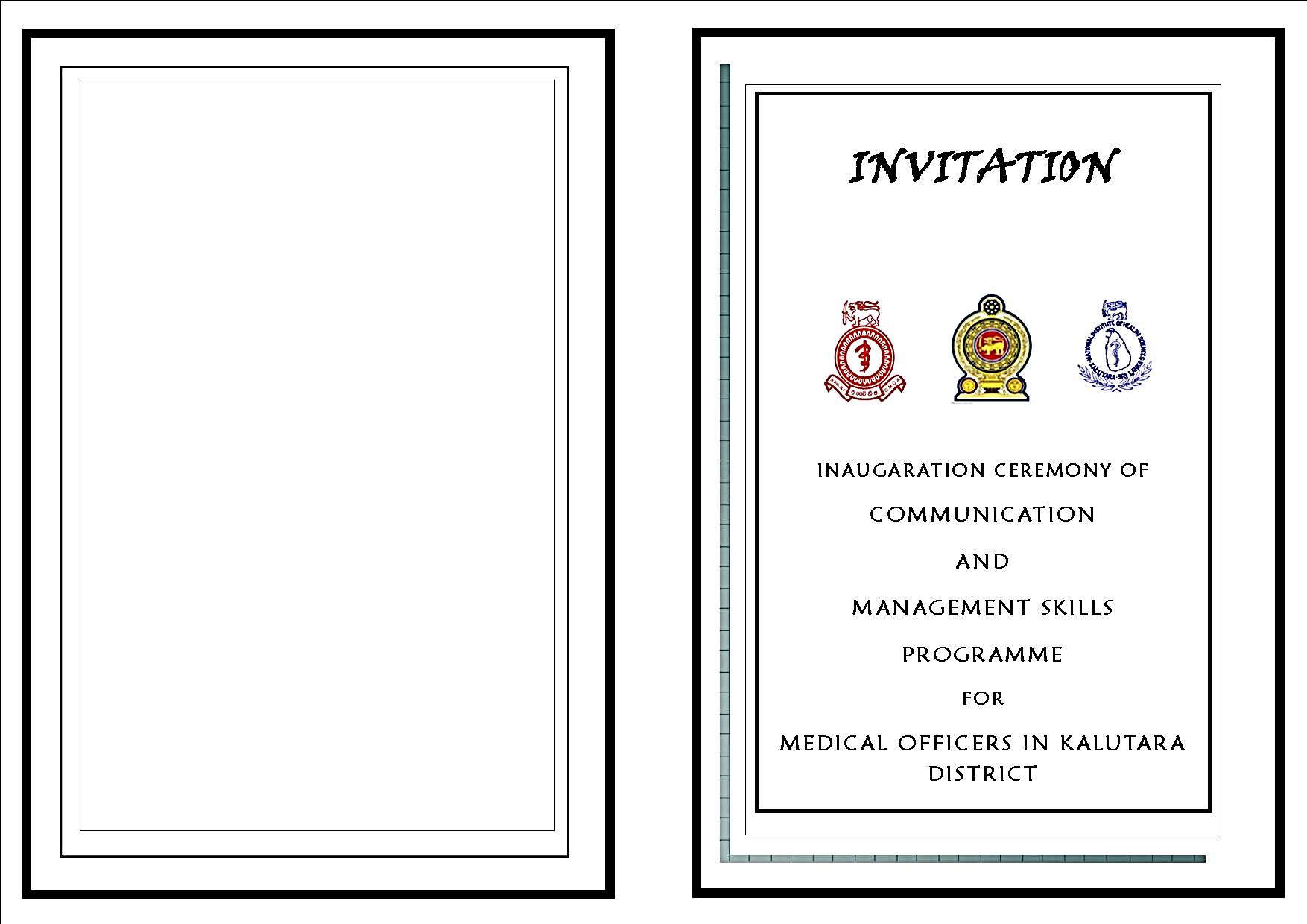 Invitation
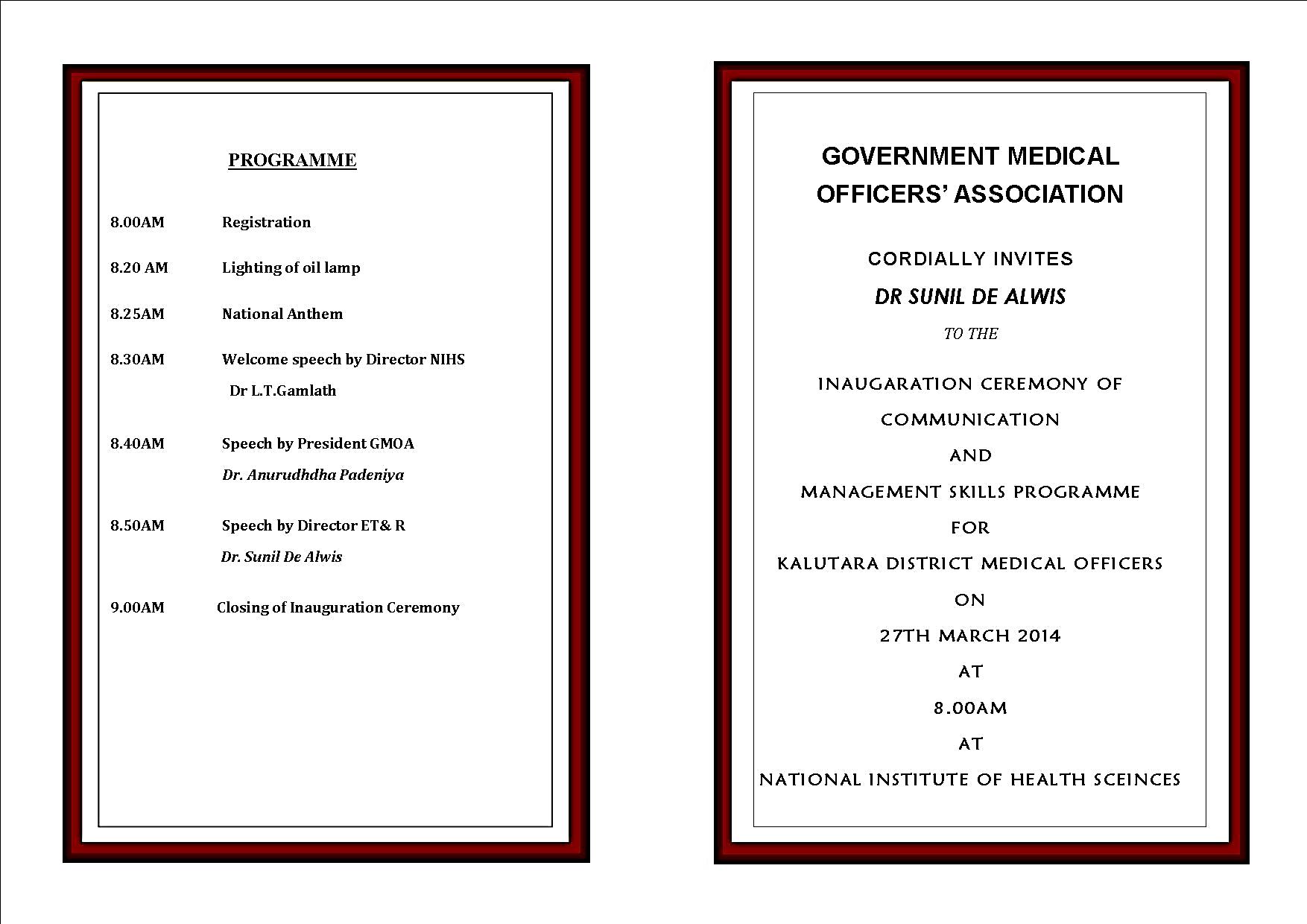 Upto now 600 Medical officers underwent the Communication and Management Skills Programme
THE WAY FORWARD
To organize 2 day Communication and Management skills programmes in other districts

To form a Safety council for medical officers

To produce GOOD QUALITY DOCTORS in the future.
If you are Interested
Send a fax or letter to GMOA requesting the communication skills programme 

Contact Dr Mekhala Fernando (Executive Administrator for Communication and Management skills Programme) for further details
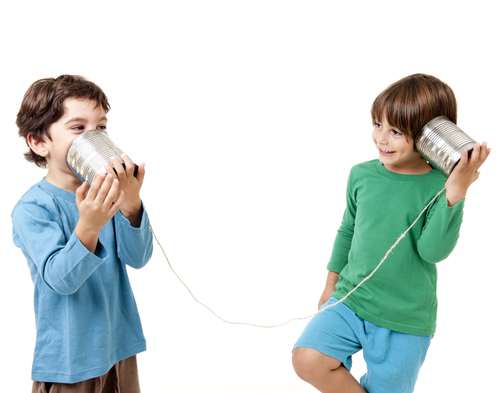 THANK YOU